BARNVÄNLIG PLATS
 Introduktionsutbildning
[Speaker Notes: INSTRUKTION FÖR UTBILDNINGEN
Beräknad till 30 minuter (minst) + 15 minuter studiefrågor (om den görs digitalt hemma – digitalt klipp finns inte ännu). 
Kan med fördel genomföras med längre tid vid fysiskt deltagande på plats i grupp vid uppstart och gärna i kombination med TT och riskbedömning.
Om vi vill fördjupa oss i lekmaterialet tips att inkludera lite lekar från materialen i utbildningen. Skriv gärna ut pdf av lekmaterialet (inte klart än men kommer) Finns som PDF och som PP.
Välj vilka bilder som tas med beroende på sammanhang och om utbildningen gås igenom som självstudie eller som en utbildning på plats och då med fler case och gruppdiskussioner.

Beroende på om den barnvänliga platsen drivs som nivå ett eller nivå två väljs olika slides. Använd bara slides som behövs för just din nivå av Barnvänlig plats.

MATERIAL
Blädderblock eller/och post-it för brainstorming]
Innehåll
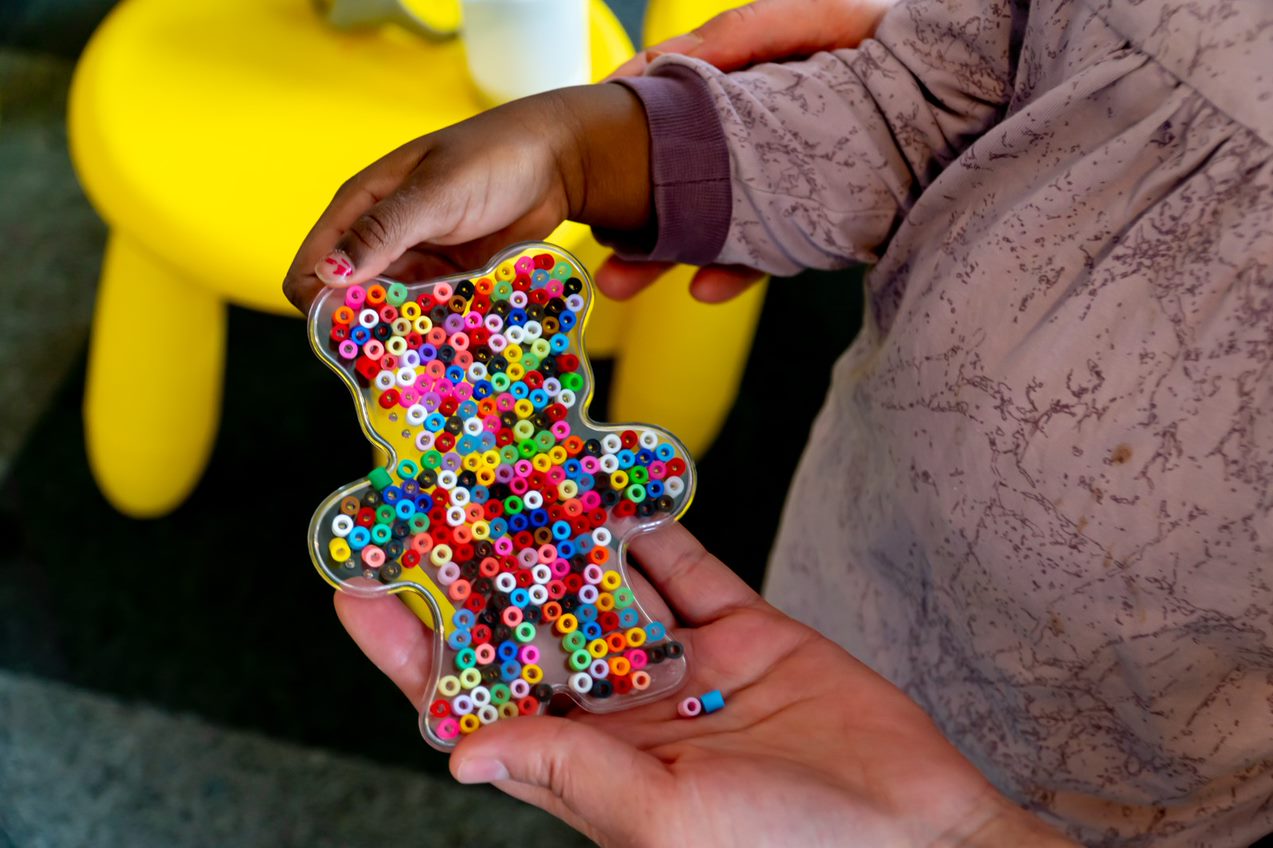 Incheckning

Syfte och mål

Lokala förutsättningar

Den fysiska platsen

Att vara aktivitetsledare
Barnvänlig plats – uppstart
2025-03-28
2
[Speaker Notes: Justera utifrån lokala förutsättningar]
Incheck
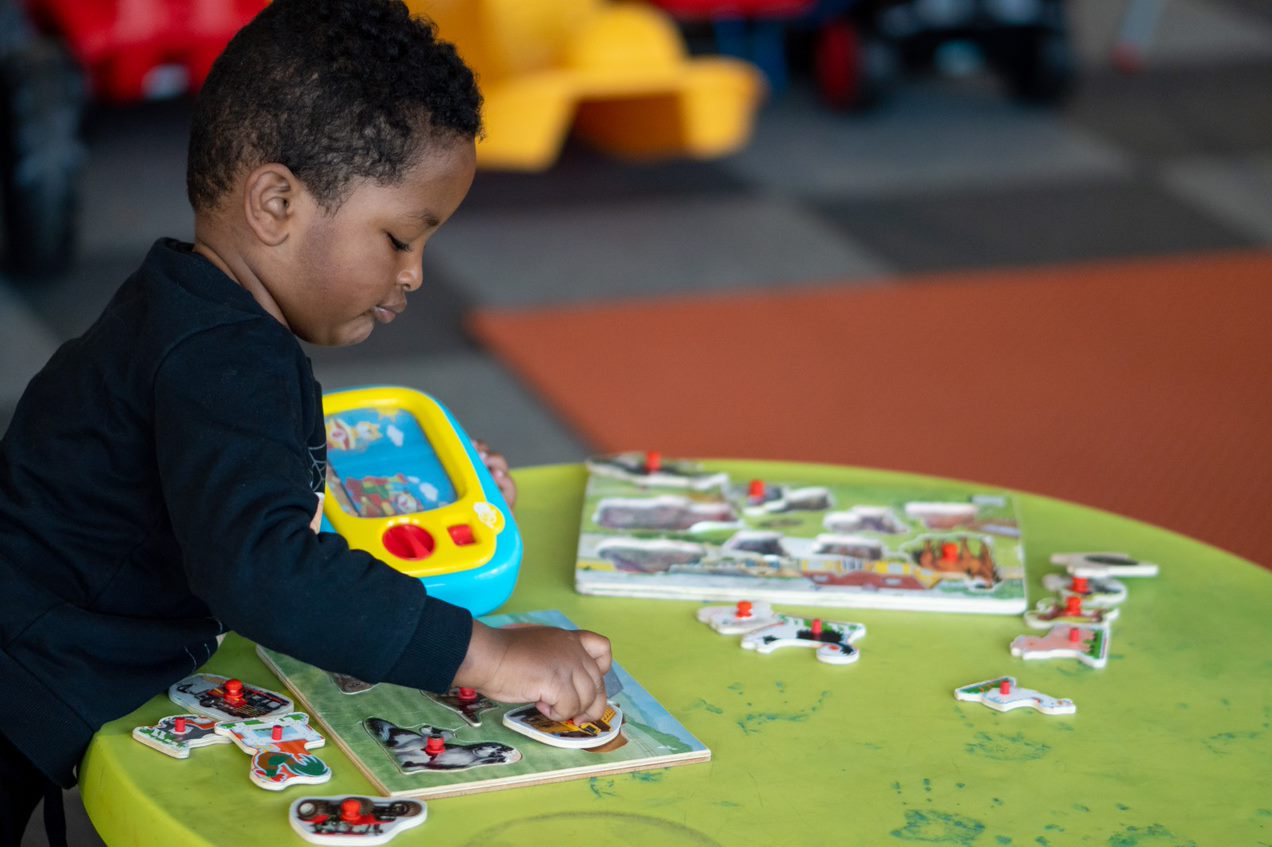 Barnvänlig plats – uppstart
2025-03-28
3
[Speaker Notes: Incheckning, använd gärna samma incheckning som kan göras med barnen för att inspirera (lekmaterialet på gång).]
Child Friendly Place - Barnvänlig plats
Syfte
Att säkerställa barns rätt till lek och vila samt barns rätt till liv och utveckling. 
Vi möter barn som är eller varit med om svåra händelser och erbjuder dem en paus från det som tynger dem och ger möjlighet till återhämtning genom lek och engagemang.
[Speaker Notes: Syftet]
Barnvänlig plats
Mål
Rädda Barnens Barnvänliga platser:

ökar barns tillgång till en trygg plats
ger barn lek i roliga och stimulerande miljöer.

På vissa platser med rätt förutsättningar vill Rädda Barnen också:

möta barn mer återkommande
göra aktiviteter som stärker skyddsfaktorer för psykisk hälsa
ge deltagare mer inflytande över platsen
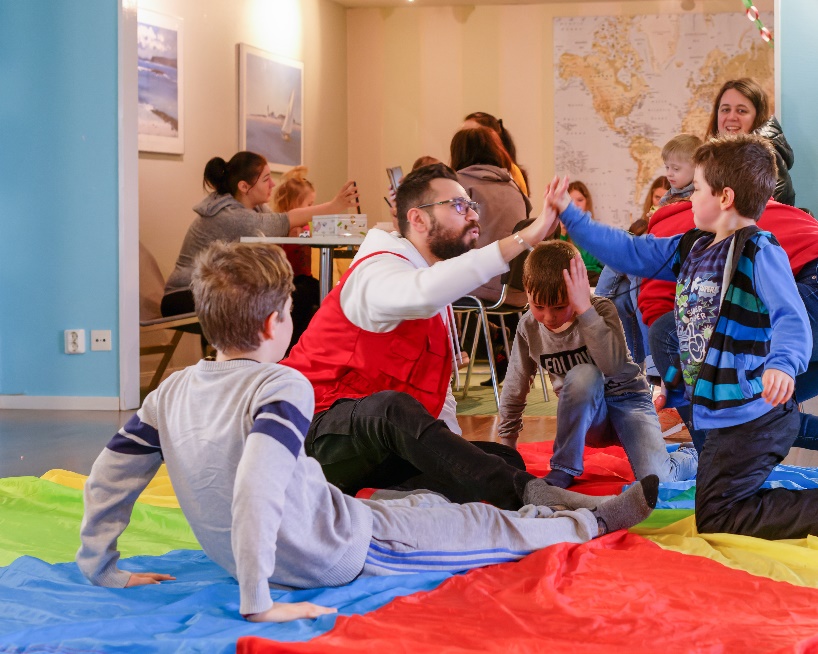 [Speaker Notes: Välj att visa de mål som är relevanta för nivå I eller nivå II]
Rädda Barnens Barnvänliga plats Jägersbo, Malmö
Film:  Vår barnvänliga plats i Jägersbo, Malmö
[Speaker Notes: Ett klipp från en av Rädda Barnens barnvänliga platser]
Barn behöver …
… trygga platser 

… trygga föräldrar /omsorgspersoner/vuxna 

… roliga aktiviteter 

… uttrycka sig och få kunskap
BVP
2025-03-28
7
Värdet av lek
Viktigt för hälsa och välmående 

Bidrar till meningsfullhet och normalitet i vardagen

Utvecklande på många olika sätt

Kan främja barns lärande och förmåga att ta in information
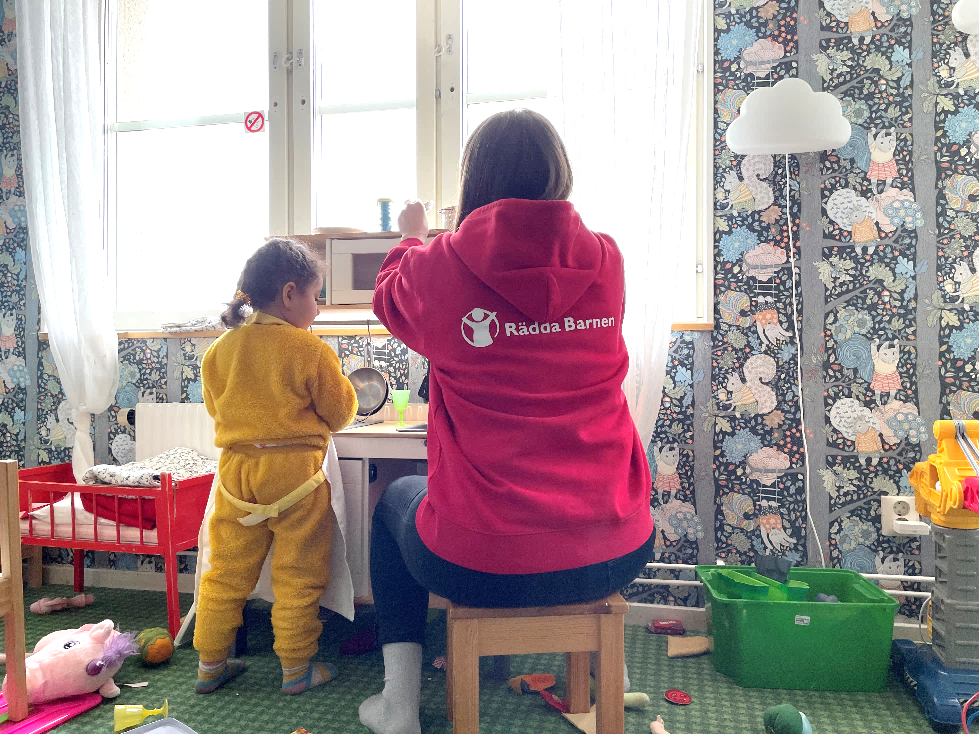 BVP
2025-03-28
8
Trygga vuxna – vikten av det relationella arbetet
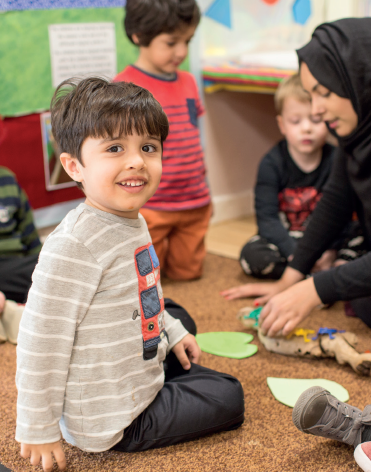 Vårt främsta arbete handlar om att finnas där som trygga vuxna, skapa goda relationer och social trygghet i nya relationer

Trygga vuxna stödjer barn att återhämta sig från svåra händelser

Relationsskapandet är verktyg för förändring
BVP
2025-03-28
9
GRUNDEN FÖR BARNVÄNLIG PLATS
B A R N V Ä N L I G   P L A T S
TRYGG & SÄKER
INKLUDERANDE
STIMULERANDE
BARNVÄNLIG
[Speaker Notes: Grunden är förutsättningarna. För att en barnvänlig plats verkligen ska ge ett bra stöd måste den vara:
Trygg och säger, barnvänlig, inkluderande, stimulerande. Vi har tillsammans ett uppdrag att säkerställa att just vår plats alltid är det. Se handboken för tips.

 Oavsett vad vi gör behöver vi fundera över och aktivt arbete med vad dessa delar betyder för oss? Brainstorma vad det här betyder praktiskt för oss.
Välj gärna några av nedan frågor att prata om:

Hur kan vi genom vårt bemötande skapa trygghet?
Hur visar vi oss själva, barnen och föräldrarna respekt?
Hur vill vi vara som ledare på den barnvänliga platsen?
Hur hanterar vi konflikter som uppstår?]
Gå igenom checklistan för en trygg och säker verksamhet
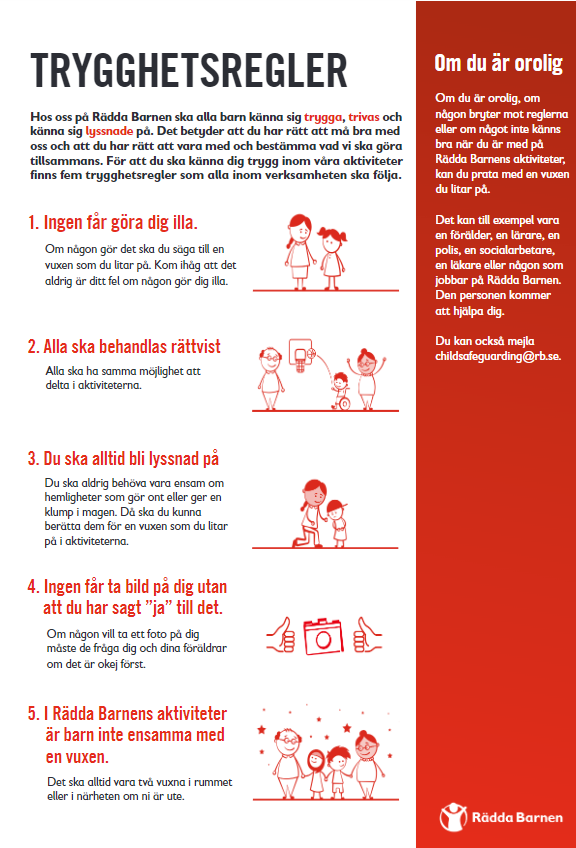 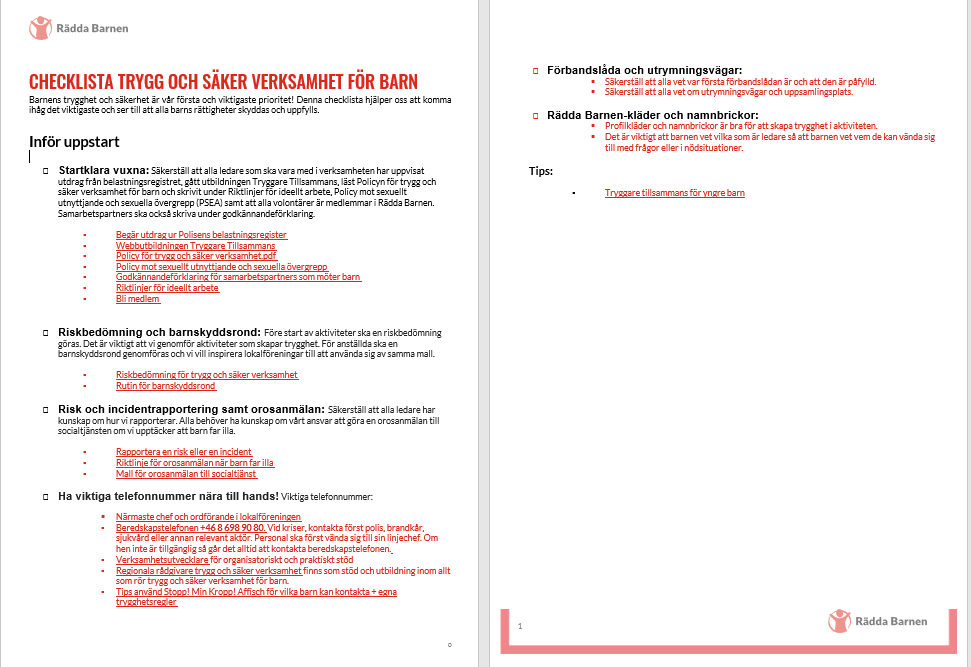 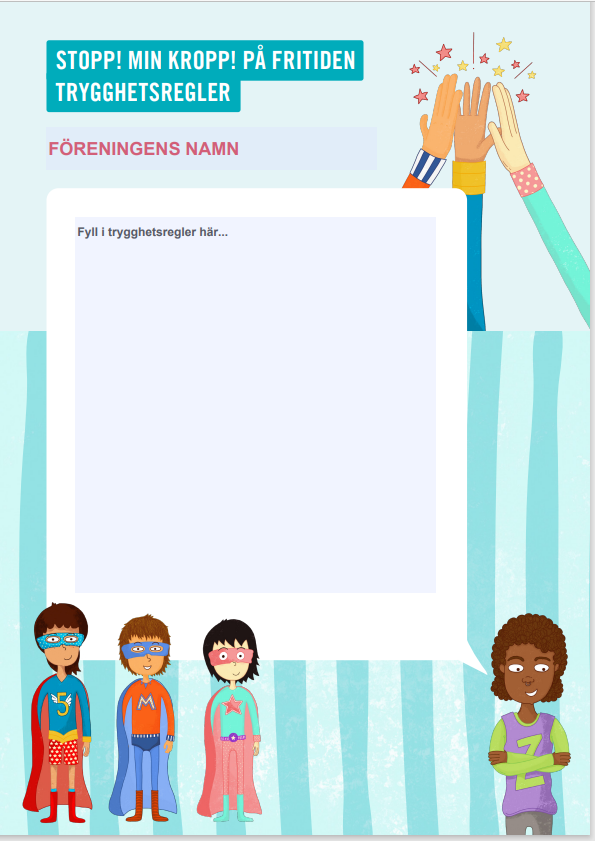 Tips att sätta upp
Är det något särskilt i checklistan vi vill diskutera?
Barnvänlig plats – uppstart
2025-03-28
11
[Speaker Notes: Innan vi startar behöver vi gå igenom checklistan för uppstart av en trygg och säker verksamhet (skriv gärna ut den och gå igenom tillsammans). Det finns en mall för trygghetsregler från Stopp! Min Kropp! På fritiden om vi vill använda den på den barnvänliga platsen. Det finns också bildstöd med regler för en barnvänlig plats. Allt detta finns i verktygslådan.

Checklistan hittas här Sverigeprogrammet - CHECKLISTA TRYGG OCH SÄKER VERKSAMHET FÖR BARN.pdf - Alla dokument (sharepoint.com) 

Vilket ansvar har vi och vilket ansvar har  föräldrar/omsorgspersoner på vår barnvänliga plats?]
DEN FYSISKA PLATSEN
TRYGG & SÄKER
BARNVÄNLIG
INKLUDERANDE
STIMULERANDE
[Speaker Notes: (Den här sliden kanske inte behövs gås igenom om vi redan kört verksamheten ett tag. Men särskilt viktigt att prata om vi upplever utmaningar kring den fysiska platsen vi finns på)

Det är centralt att vi skapar en plats som är barnvänlig. Vilken plats vi har tillgång till avgör den nivå vi kan bedriva barnvänlig plats på. Se beskrivningen i handboken för tips hur den fysiska platsen kan inredas och skapas. Diskutera de olika delarna och se så att ni har en plan för just er fysiska plats. 

Ämnen att prata om : barnens ålder och antal på den barnvänliga platsen, hur vi tar emot nya deltagare, fördelning av ansvar tex aktiviteter och lekar, material, säkerhet, strukturen på den barnvänliga platsen.

TEXT FRÅN HANDBOKEN:

Att bygga upp den barnvänliga platsen i rummet/lokalen
Det är viktigt att hitta en plats som är tillgänglig och lämplig för att kunna ha en trygg, säker och barnvänlig verksamhet där lokalen lämpar sig för de aktiviteter vi vill hålla. Våga ställ krav på platsens utformning. Där det går involvera barnen och föräldrarna i hur platsen ska se ut. Vilka vill och kan vara med i uppstarten? Tänk på att den barnvänliga platsen behöver anpassar utefter barnens åldrar antingen genom att avgränsa ett rums yta, upprätta zoner för olika åldrar eller helt enkelt att avgränsa platsen till att enbart erbjuda barn i en viss ålder att delta till exempel vid olika dagar eller tider. Den fysiska miljön behöver vara anpassad och tillgänglig för de aktiviteter vi ska göra. Inga farliga kanter, öppna fönster eller vassa föremål får finnas framme. Vi bör dela in platsen i zoner eller ha olika rum där vi kan ha aktiviteter pågående samtidigt. Tänk på åldersindelning så att det finns något för små och stora barn. Möbler och saker behöver vara anpassade för de åldrar vi ska möta. 

 Mjuka textilier, kuddar och att skärma av en stor yta är bra för att också skapa en lugn och mysig hörna för vila och återhämtning. Beroende på platsens utformning kanske det går att skapa en öppen yta för att sitta i ring och göra in- och utcheckning, sjunga och äta frukt. Vi behöver också bra förvaring för all möjlig utrustning vi kan tänkas behöva. 

Beroende på förhållandena lokalt kan det vara bra att ha låsbara skåp om det inte går att låsa lokalen när vi inte bemannar. Fundera även på hur vi möblerar för den sociala tryggheten på platsen. Kan vi se varandra? Kan obehöriga komma in och kan vi skapa en fysisk miljö som ger ett lugn trots en rörig plats runt i kring?

IKEA kan ofta stötta våra barnvänliga platser med innehåll och utrustning. Vi kan be om hjälp att skapa olika funktioner och åldersnivåer på de platser vi är med hjälp av inredning; lekhörna, lugn/myshörna för vila och sagor, pedagogisk hörna, yta för spring/lek/dans, mat/fikaplats, förvaring och skåp]
Att vara lekledare/aktivitetsledare
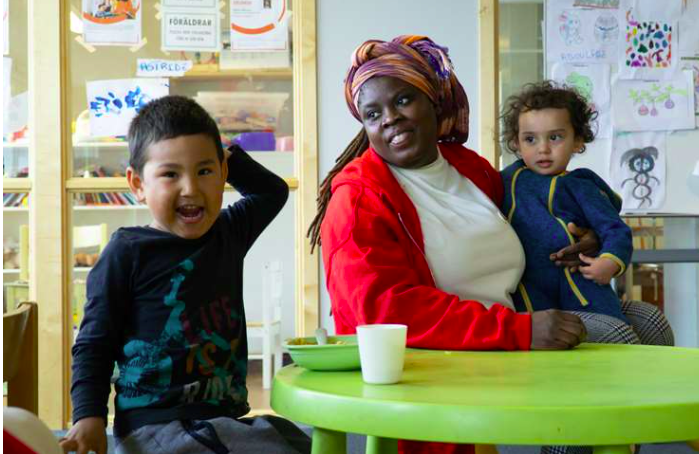 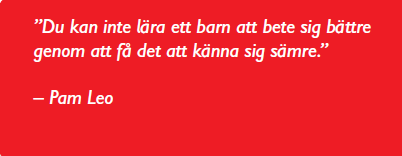 Lek med oss
2025-03-28
13
[Speaker Notes: Viktigaste att hjälpa barnen och deras föräldrar/andra vuxna att ha en rolig och avslappande stund
Vi kan hjälpa barnen att komma igång och visa hur man gör och också engagera föräldrarna och bjuda in att vara delaktiga
Stötta barnen att själva vara delaktiga i lekarna
Finns ett material för inspiration för lek, antingen fritt med olika ålderanpassade zoner eller strukturerad lek (nivå II)
Viktigaste att vi har en fin plats att leka och ha roligt på och underlätta för detagarna skapa nya relationer]
Barns reaktioner efter att ha upplevt svårigheter
Barn är beroende av vuxna omkring sig och påverkas av hur vuxna i deras närhet mår och agerar

När ni möter barn som kan ha varit med om svåra händelser är det därför viktigt att vara förberedd

Varje barn bär med sig en ryggsäck med erfarenheter, det är därför viktigt att vara lyhörda för olika tecken som barn visar när de inte mår bra

Att reagera på en påfrestande situation är helt naturligt och kan yttra sig på flera olika sätt

Symptomen kan yttra sig under olika perioder under en längre tid efter svårigheter
       och lindras genom omgivningens förståelse, omsorg och stöd
2025-03-28
14
Att stödja barn som har upplevt kris
Främja upplevelsen av trygghet

Främja lugn

Främja samhörighet

Främja tillit till sig själv och andra

Främja hopp
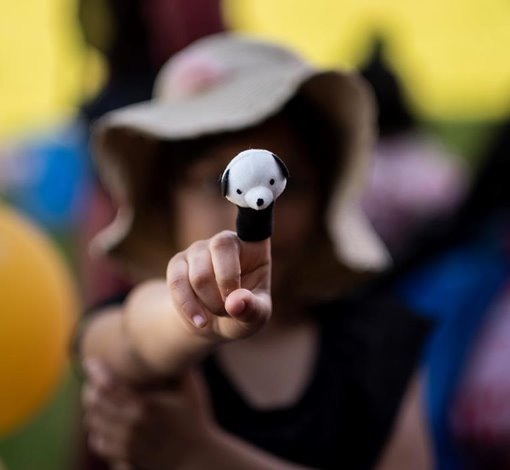 2025-03-28
15
[Speaker Notes: Motståndskraft är förmågan att anpassa sig på ett framgångsrikt sätt trots svårigheter som hotar ens stabilitet, livskraft och utveckling.

Ett sätt att bygga motståndskraft är att ha kunskap om de fem principer som vi vet hjälper när barn och vuxna upplever stress och utsatthet:

Främja upplevelsen av trygghet

Främja lugn

Främja samhörighet

Främja tillit till sig själv och andra

Främja hopp]
Profilfilm RVTS Sör
[Speaker Notes: Profilfilm RVTS Sør – YouTube 

En film som belyser vårt bemötande. Hur vi kan skapa lugn och bemöta varje barn med respekt och värme. Det finns inga svåra barn, utan barn i svåra situation]
En bra lekledare…
…ger positiv uppmärksamhet och
uppmuntrar barnen

…ger barnen uppgifter som de
kan klara av, vilket stärker barnens
självförtroende

…respekterar barnen och är en
positiv förebild

…sätter gränser och tar hjälp av 
ledarna för att lösa saker som uppstår tillsammans

…pratar och påminner om gemensamma regler på den barnvänliga platsen

…lovar aldrig något som hen inte
kan hålla
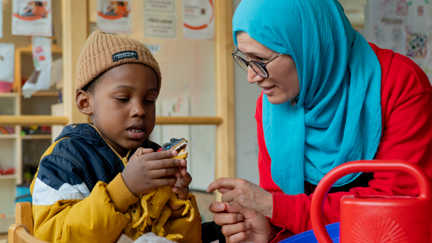 2025-03-28
17
Lek- och aktivitsledare
Att skapa en barnvänlig, trygg, inkluderande och stimulerande miljö
JA!

Använd enkelt språk - visa med kroppen och bilder

Säg vad barnen ska göra - inte vad de inte ska göra

Se barnen- till exempel DU ÄR BRA! DU ÄR STARK! DU ÄR MODIG!

Vid bråk testa att avleda med något annat tex bryt och
       säg titta här istället

Agera lika som ledare tex kring gemnsamma beslut och regler

Ingrip fysiskt bara om något barn skadar sig eller andra

Dela uppmärksamheten lika mellan barnen

Ha rutiner som barnen kan känna igen

Känslor smittar, var därför lugn och glad

Se och hälsa på varje barn, vi säger hej och hejdå
NEJ!

Skrik, hota, klaga eller slå INTE barn

Använd inte sarkasm eller ironi

Förnedra inte barn eller andra ledare

Tillrättavisa inte barn I helgrupp inför andra barn

Säg INTE "Du måste" Du ska!" "Du får inte"

Kom ihåg att betenden kan vara dåliga med inte barnet

Tvinga inte barn till att göra eller prata om saker de inte vill

Initiera inte egen fysisk kontakt med ett barn, ett barn kan tex
       krypa upp I en vuxens famn, men vi ska inte själva ta barnet och sätta    i knät
Var aldrig ensam med barn

Byt inte blöja, ge inte medicin och gå inte iväg med barnen utan samtycke från förälder

Bli inte kompis utanför aktiviteterna tex på sociala medier
Centrum för stöd och behandling - Utbildning Region Öst
2019-03-28
18
[Speaker Notes: Gå igenom]
2019-03-28
Barns delaktighet på en barnvänlig plats
Gör webbutbildningen i barns delaktighet för att få tips på hur vi kan göra barn delaktiga på vår barnvänliga plats
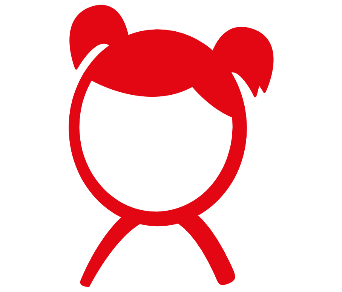 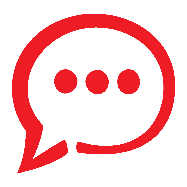 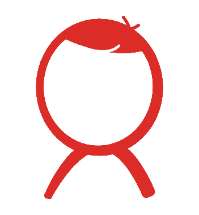 Feedbacklåda
Ett sätt att samla barns åsikter

Att ge barn, ungdomar eller föräldrar en möjlighet att dela med sig av sina tankar, känslor och idéer 

Ledarna tar till sig barnens önskemål och åsikter, återkopplar till barnen vid nästa tillfälle och justerar planeringen efter barnens önskemål om möjligt
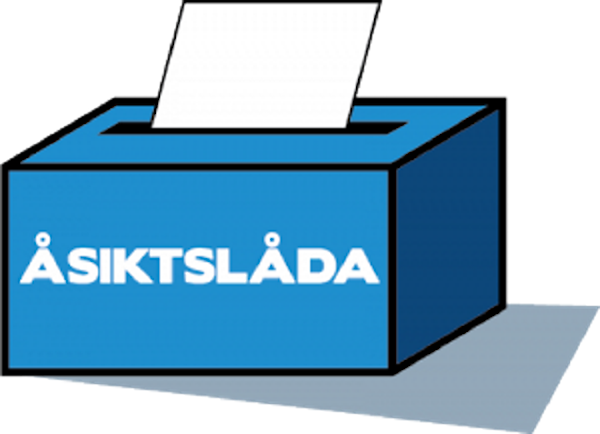 Lek med oss
2025-03-28
20
Vad finns i verktygslådan för Barnvänlig plats?
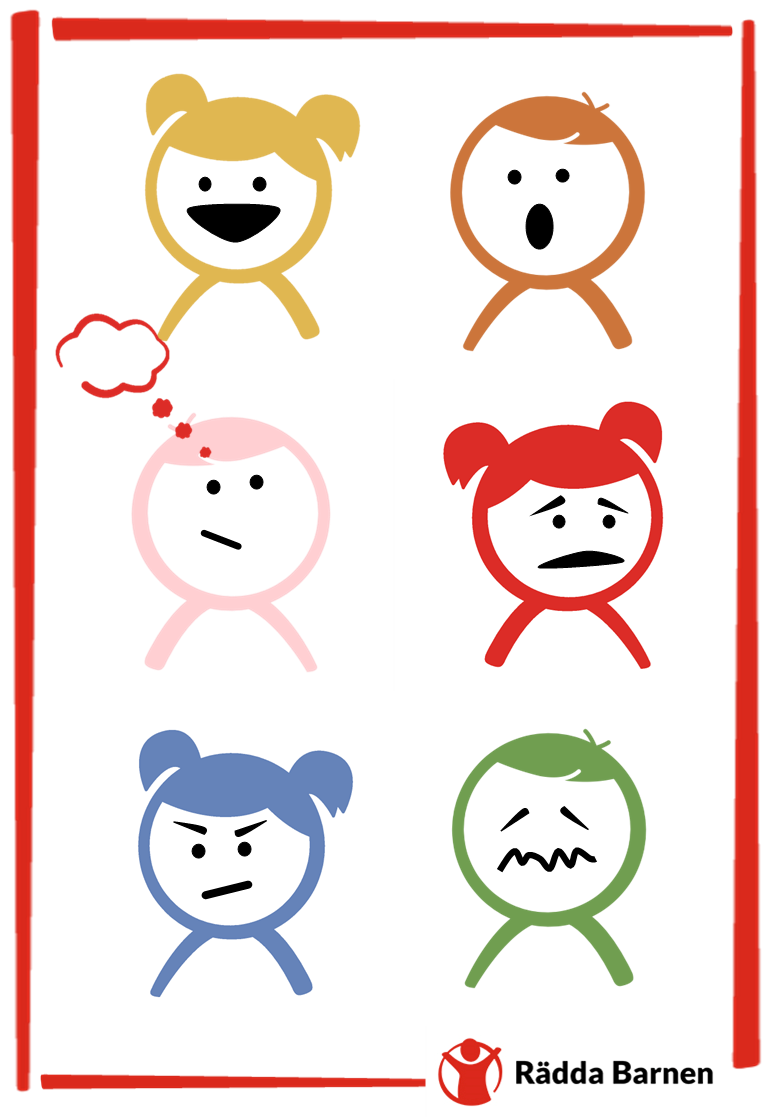 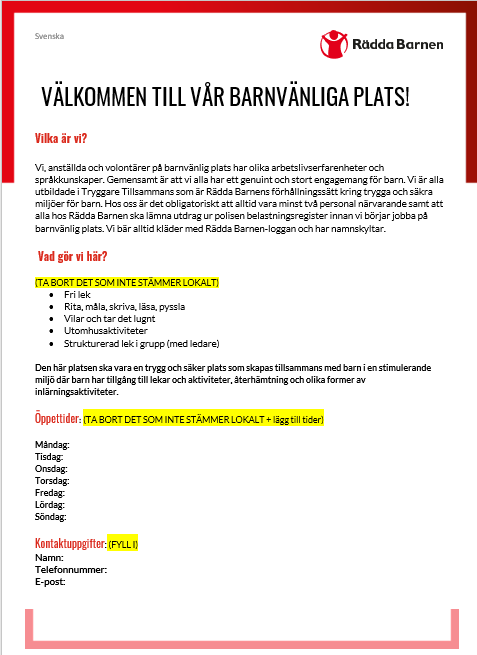 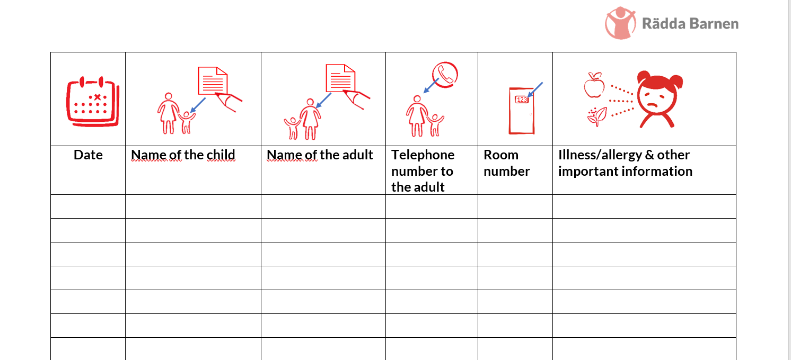 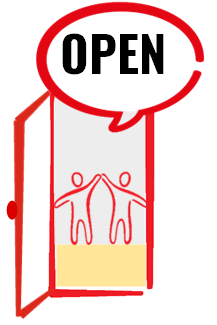 Deltagarlista med kontaktuppgifter
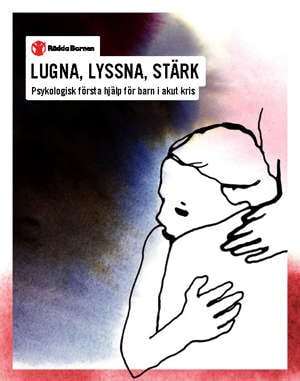 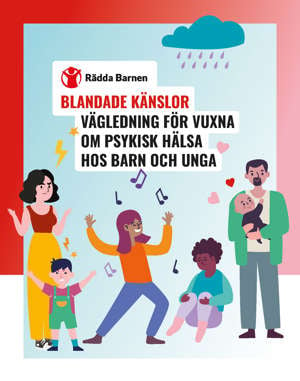 Affisch öppettider
Information till målgruppen om BVP

Annons BVP

Planeringsmall för nivå II
Bildstöd
Mallar och enkäter för
Utvärdering och 
uppföljning (MEAL)
?
Tips på
bra vägledningar
LEKMATERIAL
Inspiration för 
nivå I och II
2025-03-28
21
[Speaker Notes: Visa gärna på Charlie var allt kan hittas, spara som en favoritsida
Skriv ut om vi inte visar digitalt
Djupdyk gärna i lekmaterialet]
Nivå I Barnvänlig plats

Enklare lek/fri lek
Centrum för stöd och behandling - Utbildning Region Öst
2019-03-28
22
Enklare lek, nivå I
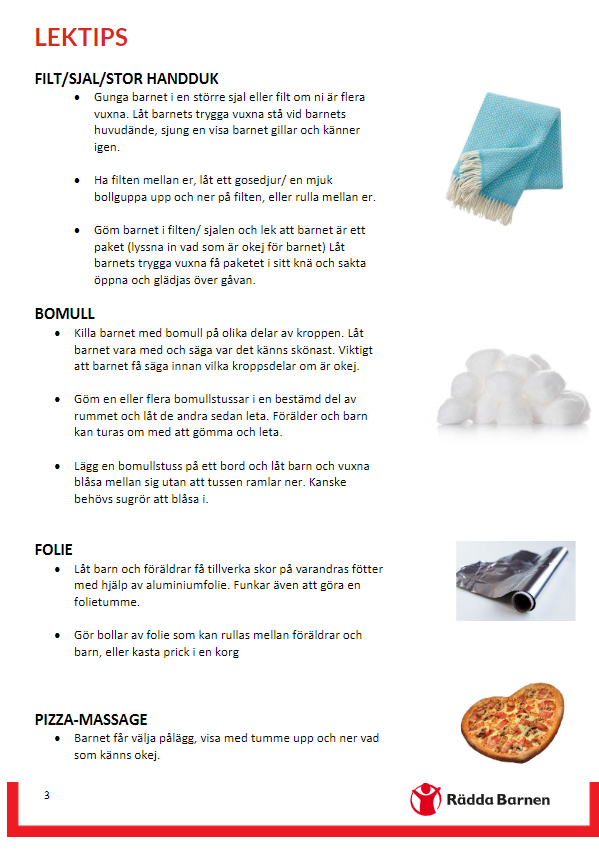 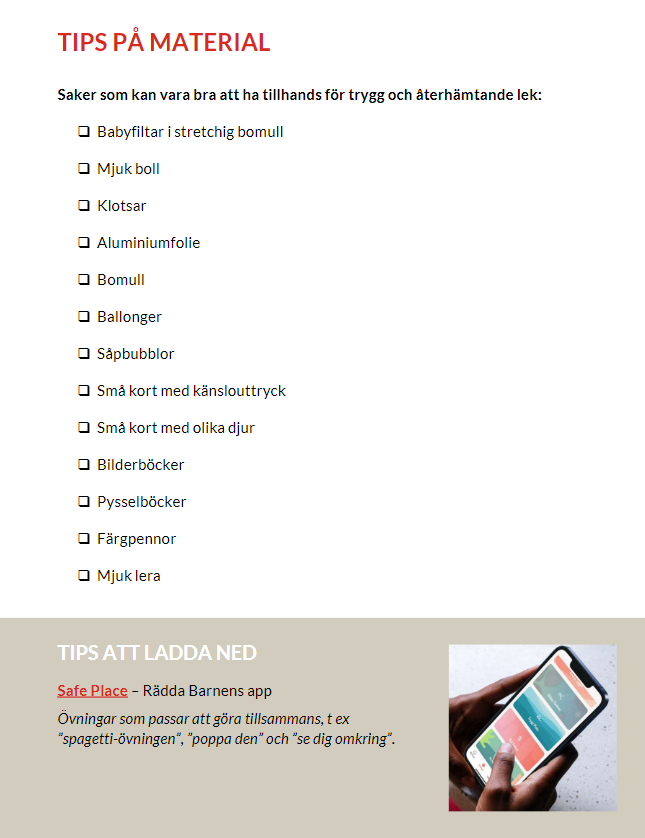 Rutiner och att hitta en struktur som ger trygghet och lugn på en barnvänlig plats är viktigt även när vi möter många barn och har drop-in deltagare.

Kom ihåg att alltid ha kontaktuppgifter till föräldrar/nära vuxen

Vi välkomnar alltid alla barn och säger hej och hejdå på samma sätt.
BVP
2025-03-28
23
Nivå II Barnvänlig plats

Strukturerad lek för
 stärkta skyddsfaktorer för psykisk hälsa
2019-03-28
24
Strukturerade lekaktiviteter
Den strukturerade leken har tydliga ramar 

Målet är att den är kopplad till teman 

Vuxna deltar aktivt i leken 

Viktigt att balansera strukturerade lekaktiviteter med fri lek 

Strukturerad lek bygger på fem olika moment:
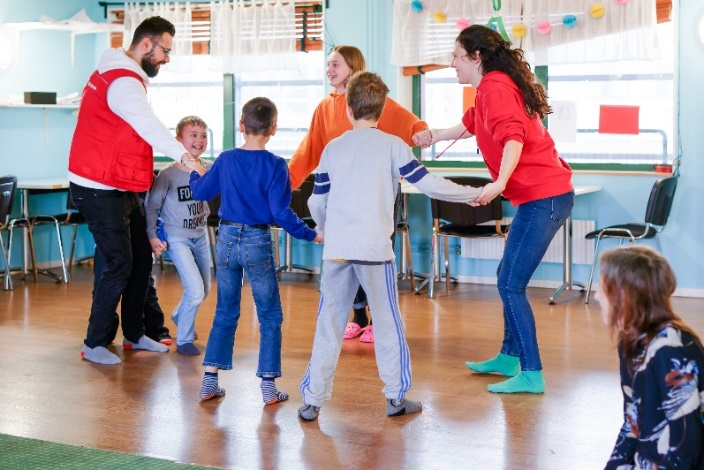 Huvudaktivitet
Samling i cirkel
Uppvärmning
Samling i cirkel igen
Varva ner
BVP
2025-03-28
25
[Speaker Notes: Rutinerna är en grund för tryggheten på den barnvänliga platsen.]
Strukturerad lek
Inspirationsmaterial nivå II
Se lekmaterial för nivå II i verktygslådan
2019-03-28
Tips: Lugna, lyssna, stärk
Olika typer av kriser
Om psykologisk första hjälp och hur du kan använda den
Exempel på vanliga krisreaktioner hos barn
Hur du stärker känslan av trygghet, lugn, gemenskap hos barn
Hur du stärker barnets självtillit och tilltron till samhället
Att ge omsorg i akut skede

Svenska: hela materialet i bok + PDF
Ukrainska: 
Folder för föräldrar 
Folder för barn
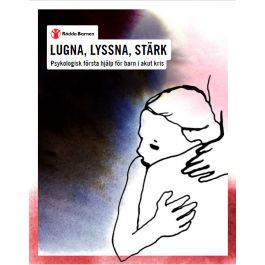 Tips: Safe place – app
Svenska, engelska, ukrainska (affisch på ukrainska med Qr-kod)
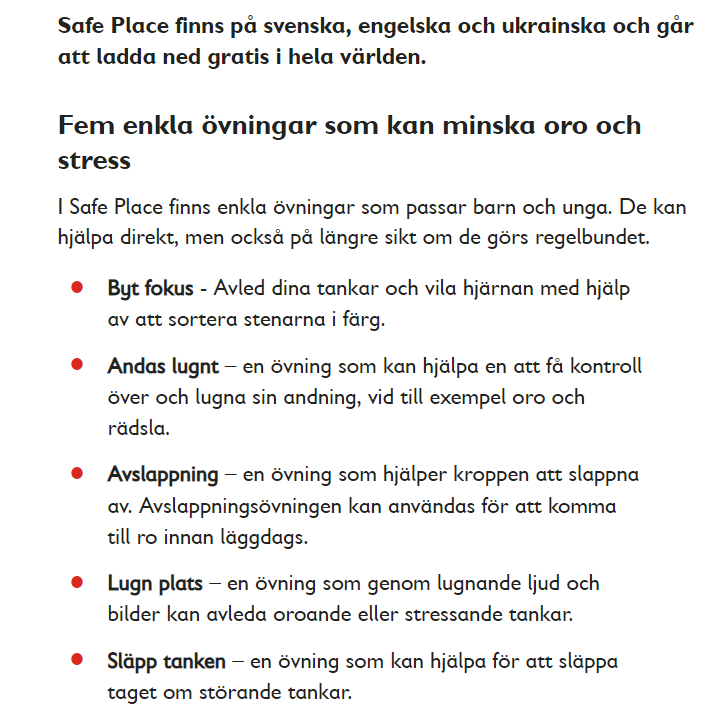 Varje dag gör vi världen lite bättre för barn